Self-Attention & Transformers
Plaban Kumar Bhowmick
Department of AI
plaban@ai.iitkgp.ac.in
1
Attention Please!!
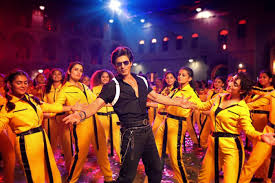 नाम तो सुना  ही होगा
Attention may be universal
2
Attention All You Need!!
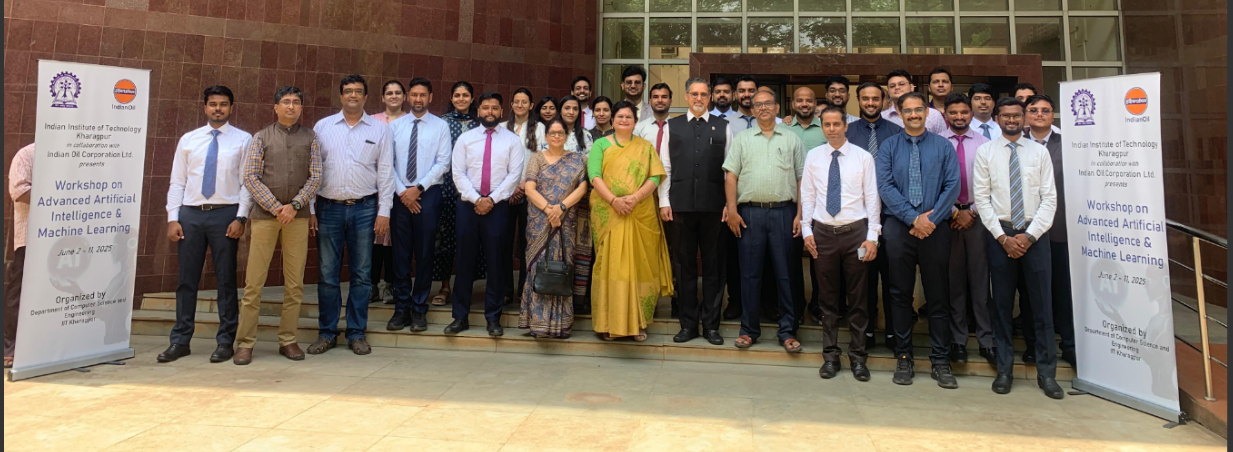 Attention may be “contextual”
3
Attention All You Need!!
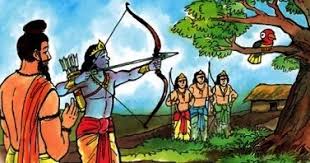 What do you see?
Attention may be task dependant
4
Attention All You Need!!
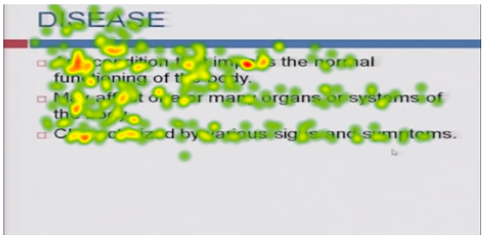 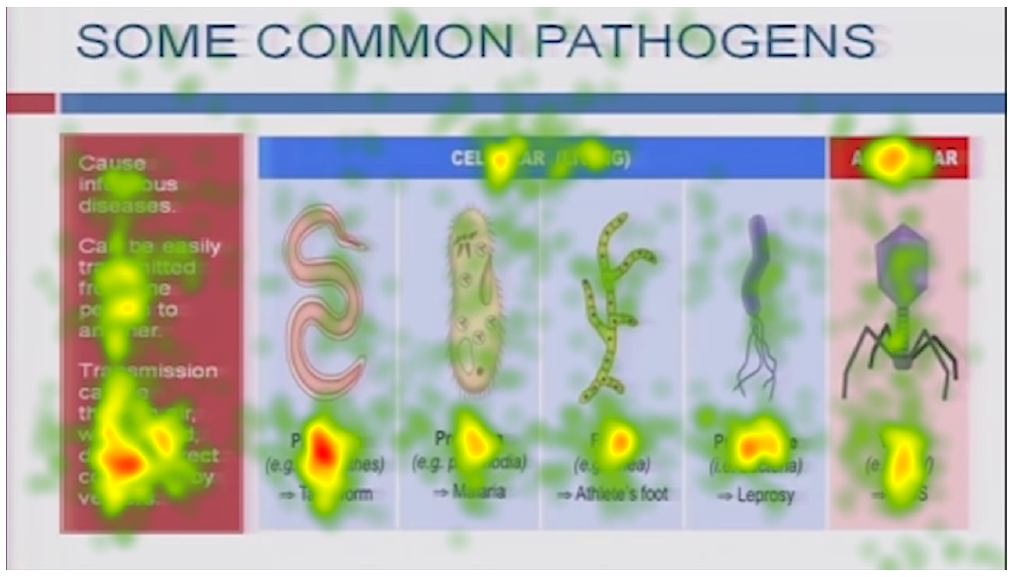 Good visual + Good Audio
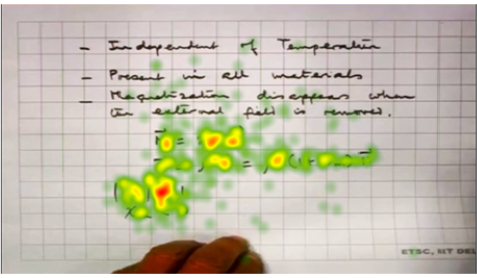 Can we implement attentive behavior of human 
in AI models?
Bad visual + Bad Audio
5
Key Developments in Attention
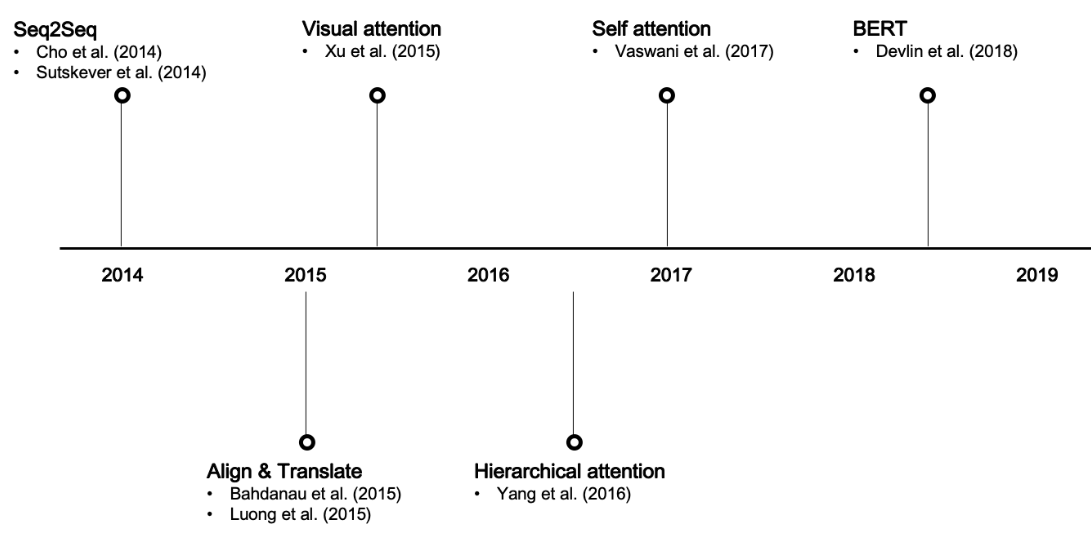 6
RNN Type & NLP Tasks
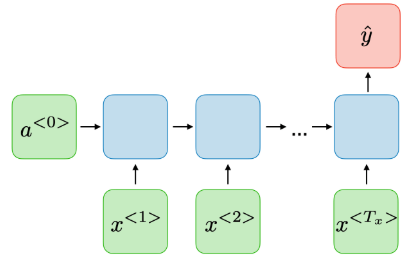 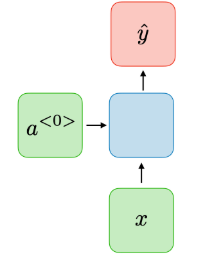 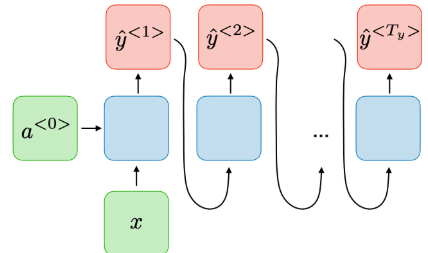 One-to-One
One-to-Many
Many-to-One
Network without Time
Image Captioning
Sentiment Classification
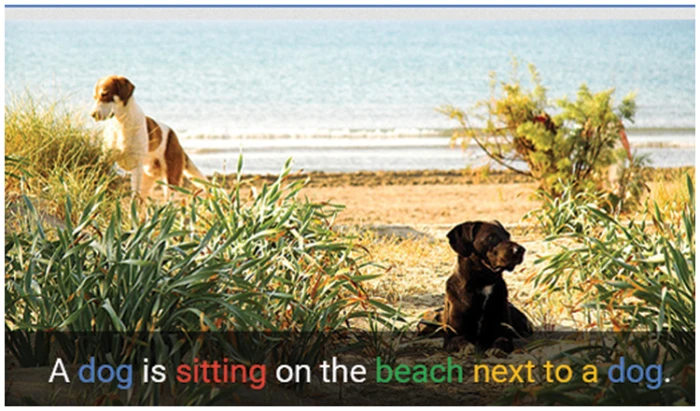 Never a dull moment, The Colors are so vivid they'll stain your TV screen.
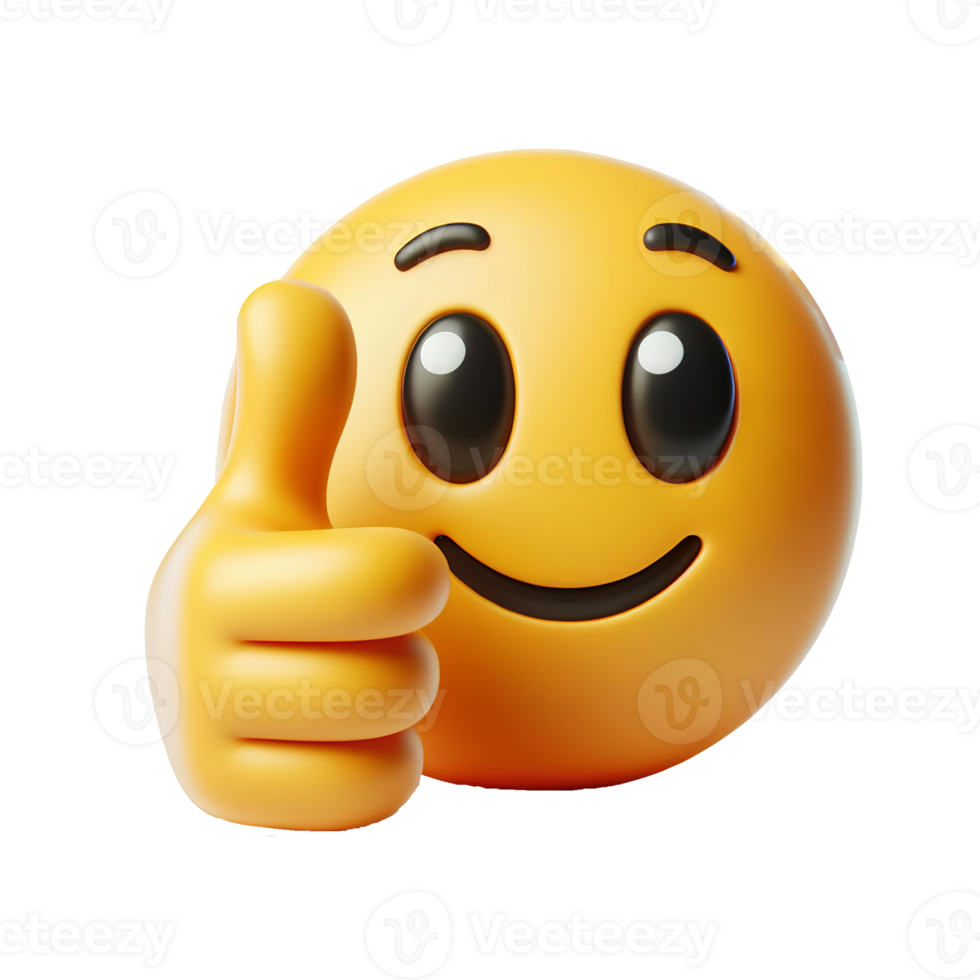 7
RNN Type & NLP Tasks
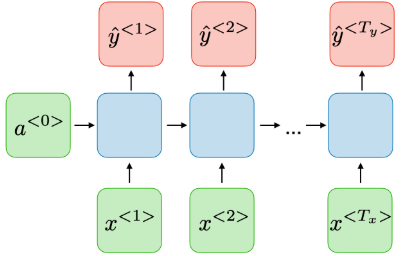 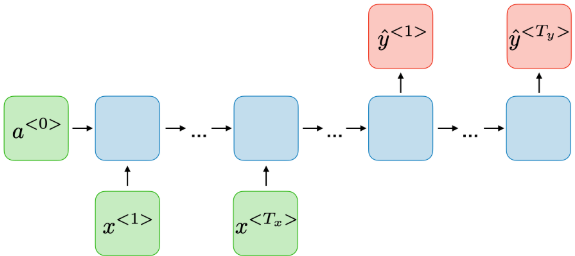 Many-to-Many
Many-to-Many
Machine Translation
Named Entity Recognition
Sunshine on my shoulders makes me happy
Bill Gates and Paul Allen founded Microsoft
मेरे कंधों पर धूप मुझे खुश कर देती है
8
Sequence to Sequence Task with RNN
हूं
सकता
आपको
मैं
देख
<EOS>
हूं
<START>
सकता
you
I
can
आपको
see
देख
मैं
9
Multi-layer Deep RNN
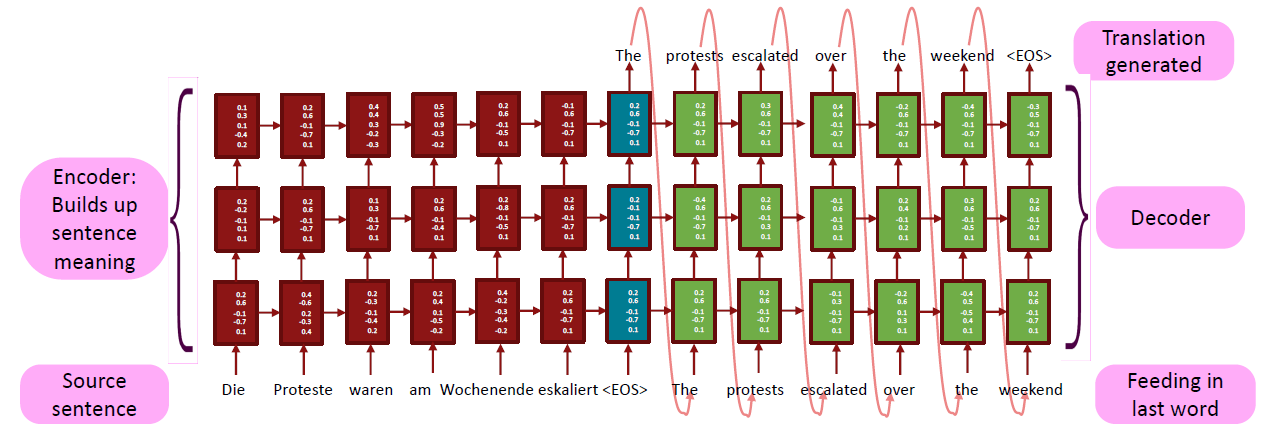 10
Some Issues Vanilla  RNN
Long Distance Dependency:
The letter that Juliet dreamt of carrying the fragrance of  boundless love and soothing ray of hope has 
never been delivered.
Problem: Input sequence bottlenecks through fixed sized c. What if T=1000?
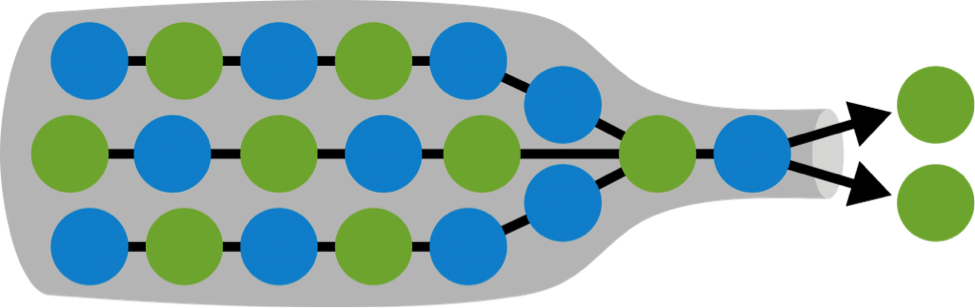 Multiple Activations:
Roger Federer is serving for the match.
रोजर फेडरर मैच के लिए सर्विस कर रहे हैं।
Roger Federer is serving food to her wife.
रोजर फेडरर अपनी पत्नी को खाना परोस रहे हैं।
11
Some Issues Vanilla  RNN
Long Distance Dependency:
The letter that Juliet dreamt of carrying the fragrance of  boundless love and soothing ray of hope has 
never been delivered.
Solution: Look back at the whole input sequence on each step of the output
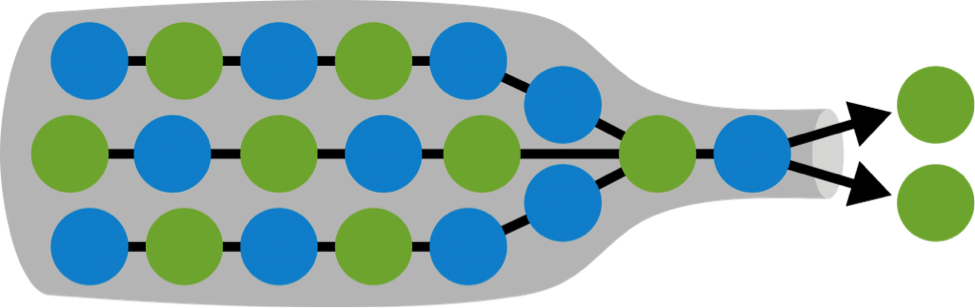 Multiple Activations:
Roger Federer is serving for the match.
रोजर फेडरर मैच के लिए सर्विस कर रहे हैं।
Roger Federer is serving food to her wife.
रोजर फेडरर अपनी पत्नी को खाना परोस रहे हैं।
12
Seq2Seq RNN and Attention
0.05
0.7
0.2
0.01
0.01
0.03
Roger Feder is serving for the match.
रोजर फेडरर मैच के लिए सर्विस कर रहे हैं।
Should not be hardcoded
Let us make them trainable
you
I
can
see
13
Seq2Seq RNN and Attention
SOFTMAX
you
I
can
see
14
Seq2Seq RNN and Attention
Use a different context vector in each timestep of decoder
SOFTMAX
Input sequence not bottlenecked through single vector
At each timestep of decoder, context vector “looks at” different parts of the input sequence
you
I
can
see
15
Visualization of Attention in MT
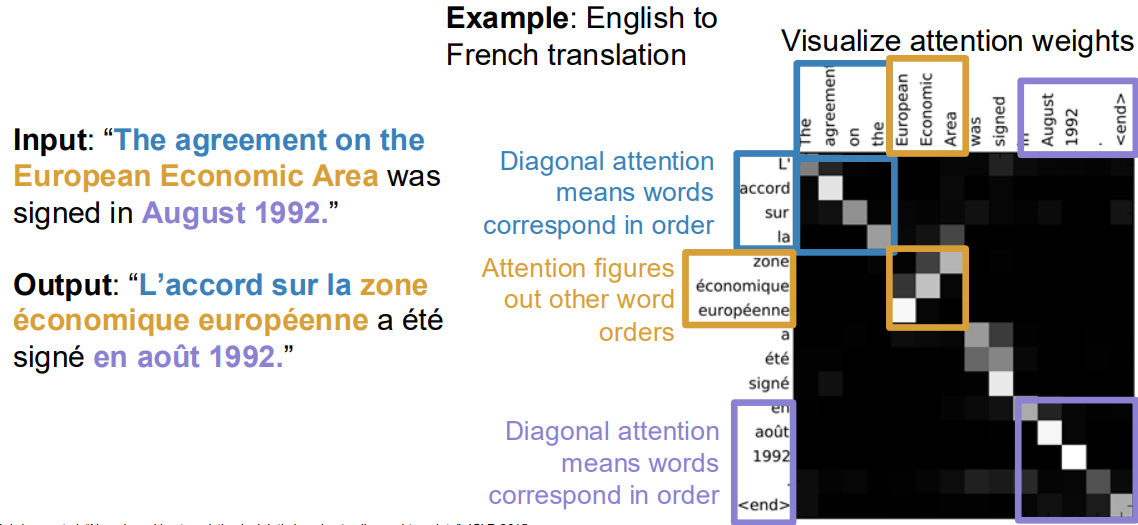 16
Seq2Seq RNN and Attention
Data vector (Encoder state)
Query vector (Decoder state)
Output vector (Context state)
Each query attends to all data vectors and gives one output vector
you
I
can
see
17
An Attention Layer
Inputs:
Computation:
SOFTMAX
you
I
can
see
18
An Attention Layer (Matrix Implementation)
Inputs:
Computation:
SOFTMAX
Scaled dot product to 
stabilize gradient
you
I
can
see
19
An Attention Layer (Query-Key-Value)
Inputs:
SOFTMAX
Computation:
you
I
can
see
20
An Attention Layer (Query-Key-Value)
Inputs:
PRODUCT (      )      SUM (  )
Computation:
SOFTMAX
21
Types of Attention Layers (Self Attention)
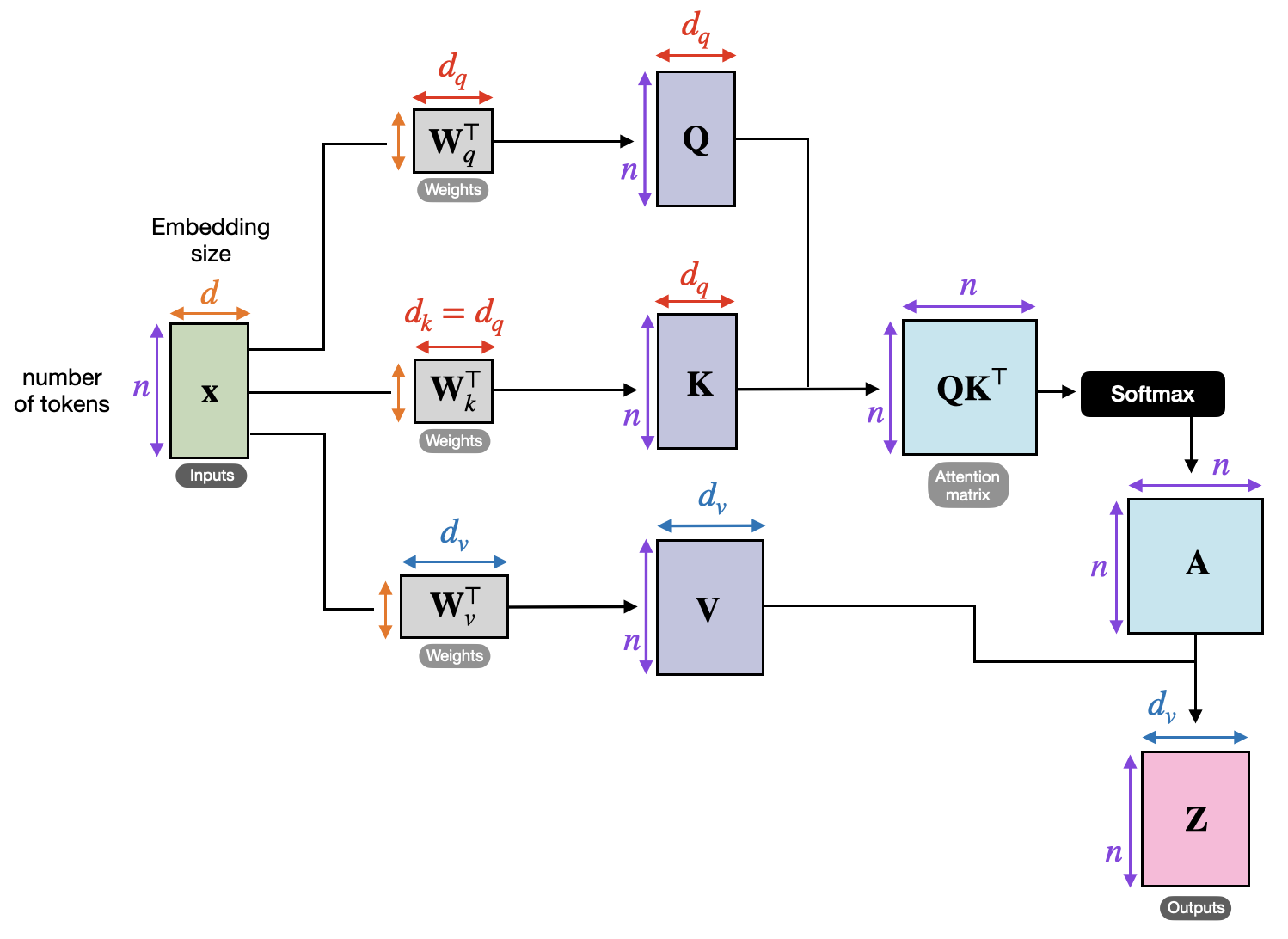 22
Types of Attention Layers (Cross Attention)
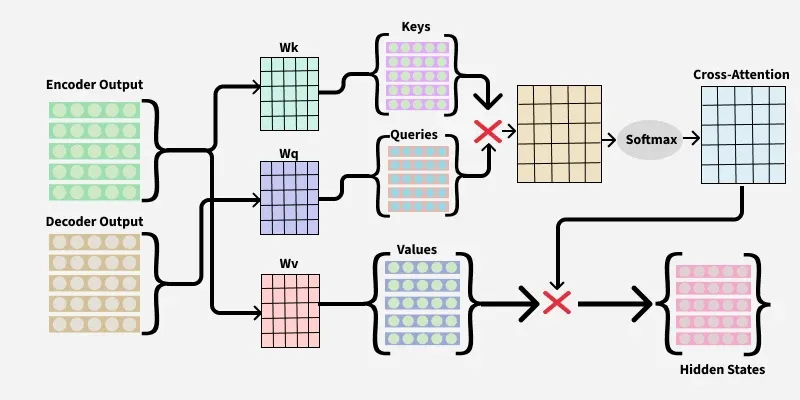 23
Types of Attention Layers (Masked Attention)
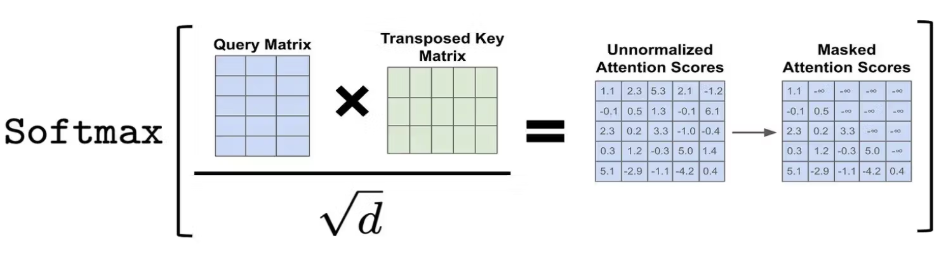 24
Types of Attention Layers (Multi-head  Attention)
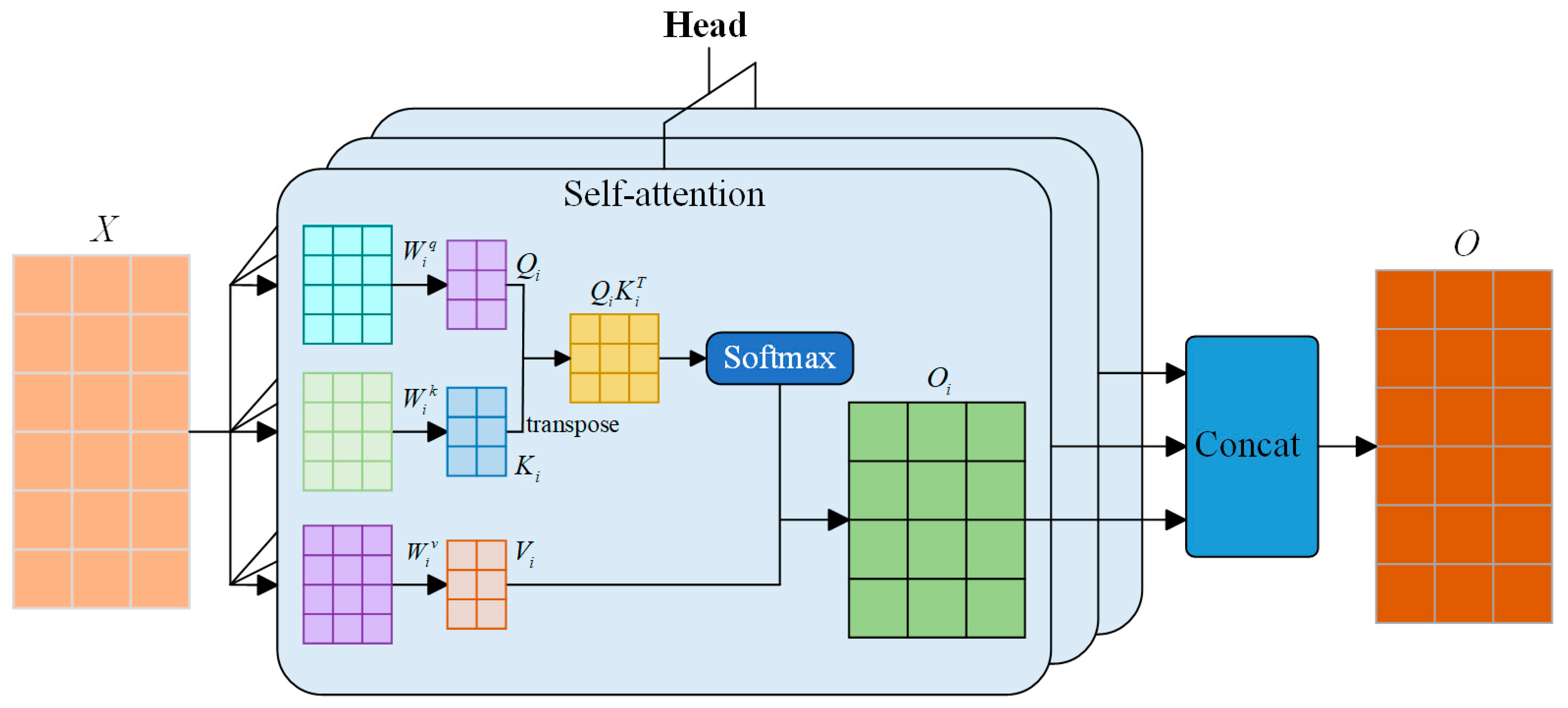 25
An Attention Layer (Implementation)
sentence = ‘I can see you'
PRODUCT (      )      SUM (  )
dc = {s:i for i,s in         enumerate(sorted(sentence.replace(',’,      '').split()))}
{‘see': 0, ‘you': 1, ‘can': 2, ‘I': 3}
sentence_int = torch.tensor([dc[s]        for s in sentence.replace(',’,        '').split()])
SOFTMAX
tensor([3, 2, 0, 1])
torch.manual_seed(123)
embed = torch.nn.Embedding(4, 16)
embedded_sentence = embed(sentence_int).detach()
26
An Attention Layer (Implementation)
PRODUCT (      )      SUM (  )
torch.manual_seed(123)

d = embedded_sentence.shape[1]

d_q, d_k, d_v = 24, 24, 28

W_query = torch.nn.Parameter(torch.rand(d_q, d))
W_key = torch.nn.Parameter(torch.rand(d_k, d))
W_value = torch.nn.Parameter(torch.rand(d_v, d))
SOFTMAX
27
An Attention Layer (Implementation)
PRODUCT (      )      SUM (  )
SOFTMAX
queries.shape: torch.Size([4, 24])
keys.shape: torch.Size([4, 24]) 
values.shape: torch.Size([4, 28])
28
An Attention Layer (Implementation)
PRODUCT (      )      SUM (  )
Attention Weight:
SOFTMAX
alignment.shape: torch.Size([4, 4]) 
attention.shape: torch.Size([4, 4])
29
An Attention Layer (Implementation)
PRODUCT (      )      SUM (  )
context = attention.matmul(values)

print(“context.shape:", E_align.shape)
SOFTMAX
context.shape: torch.Size([4, 28])
30
NLP Tasks with Attention Layer
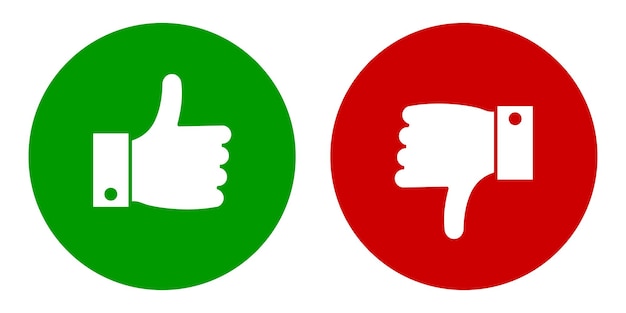 PREDICTION (FC) LAYER
_________  ATTENTION LAYER
SELF
Never                 a                   dull                                                          screen.
Many to One: Sentiment Classification
31
NLP Tasks with Attention Layer
CROSS
_________  ATTENTION LAYER
मैं           आपको         देख         सकता                हूं
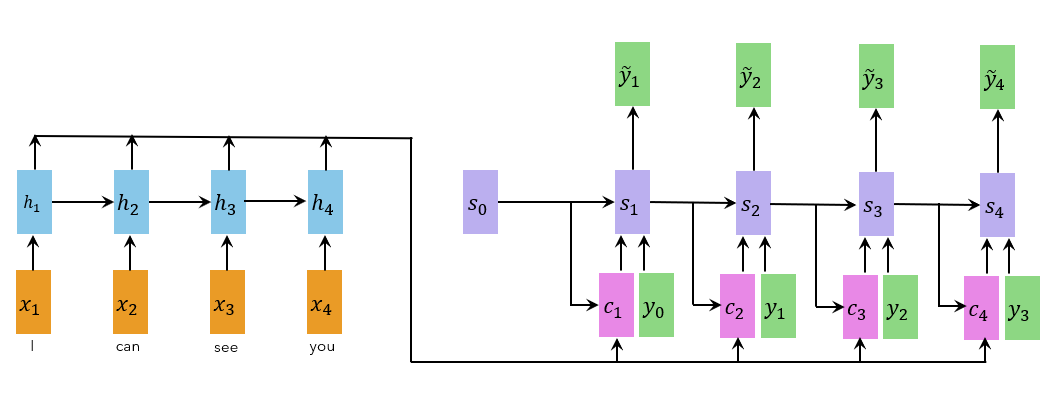 <EOS>
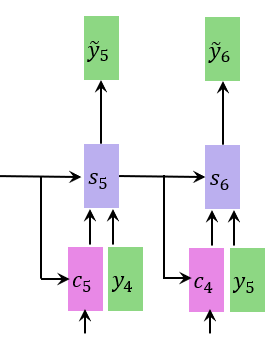 <START>
मैं           आपको         देख         सकता                हूं
Many to Many: Machine Translation
32
The Major Application
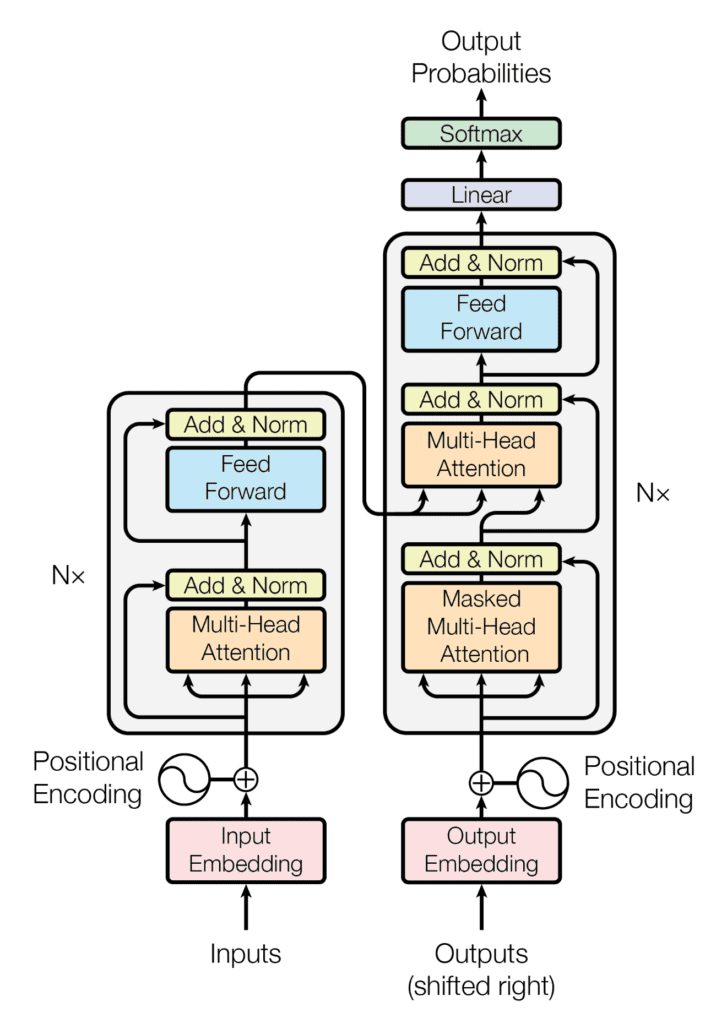 Transformer
Next Lecture
33
Summary
RNN bottlenecks and does not perform relative activations
Attention in the rescue
Attention layer added on top of RNN
Attention can be implemented via matrices (Query, Key, Value)
Different types of attention mechanisms  
Self attention (encoder or decoder)
Cross attention (encoder-decoder)
Masked attention (ignoring certain part of input)
Multi-head attention (stack of attention layers)
Attention All You Need!! (Transformers)
34
Resources
Neural Machine Translation by Jointly Learning to Align and Translate
Dzmitry Bahdanau, Kyunghyun Cho, Yoshua Bengio
https://arxiv.org/abs/1409.0473
I acknowledge sources from which the images have been picked up
35